Системы уравнений.
Темой сегодняшнего занятия будут системы уравнений, мы с вами, в курсах алгебры научились решать многие системы уравнений с двумя переменными. Мы знаем методы решений систем уравнений: метод подстановки, метод сложения, метод введения новых переменных  и графический метод.  Нам осталось ввести некоторые обобщения и уточнения.
	Определение. Если поставлена задача, найти такую пару чисел (х;y), что эти числа удовлетворяют каждому уравнению p(x;y)=0 и u(x;y)=0, то эти уравнения образуют систему уравнений:

	

	Пара чисел (x;y) удовлетворяющая каждому уравнению системы, называется решением системы уравнений. Решить систему уравнений – найти все пары чисел (x;y) удовлетворяющие данной системе.
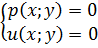 Системы уравнений.
При решении систем уравнений, мы практически в полной мере руководствуемся теми же принципами, что и при решении обычных уравнений. 
	Постепенно переходим к более простым уравнениям, выполняя равносильные преобразования. 
	К уравнениям следствиям мы так же можем переходить, но стоит не забывать, что в этом случае мы должны проверить все полученные корни.
	Определение. Две системы уравнений называются равносильными, если они имеют одни и те же решения или если решений нет у каждой из систем.
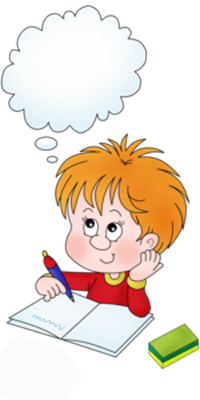 Системы уравнений.
Равносильными являются методы:
	1. Метод подстановки.
	2. Метод сложения.
	3. Метод введения новой переменой.
	Используя эти методы, мы заменяем исходную систему уравнений равносильной системой, но как правилу получившуюся систему решить гораздо проще.
	
	Методы, приводящие к уравнениям следствиям:
	1. Возведение в квадрат обеих частей уравнения.
	2. Умножение уравнений системы.
	3. Преобразования, расширяющие область допустимых значений каждого уравнения.
	При использовании данных метод, проверку корней следует проводить всегда!
Системы уравнений.
Пример. Решить систему уравнений:





	Решение. Для начала, перемножим уравнения системы:
	
	
	Мы можем заметить, что удобно ввести новую переменную u=xy, получили следующее уравнение:

	
	Решаем его и находим u=-24 или ху=-24
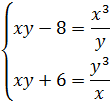 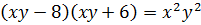 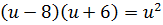 Системы уравнений.
Получив более простую зависимость, так же перейдем к более простой системе:
	


	 Воспользуемся методом подстановки, из второго уравнения выразим y через x
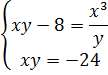 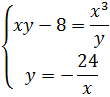 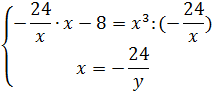 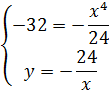 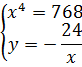 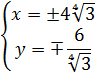 Системы уравнений.
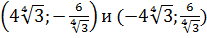 Получили две пары чисел:
	
	 Мы использовали метод умножения, поэтому нам придется проверить полученные корни.








	 
	Обе пары чисел удовлетворяют системе.
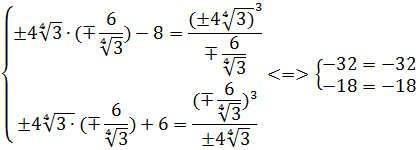 Системы уравнений.
Пример. Решить систему уравнений.




	 Решение. Рассмотрим второе уравнение системы, и введем новую переменную 	          , тогда наше уравнение примет вид:



	Решив это уравнение, находим t=3 и t=1, введя обратную замену, исходную систему можно свести к совокупности двух систем
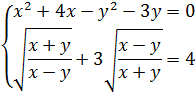 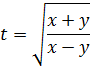 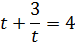 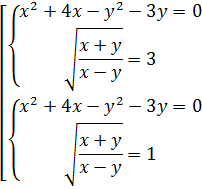 Системы уравнений.
Решим каждую систему отдельно

	

	 Возведем второе уравнение в квадрат



	 Так же из второго уравнения выразим х через у:



	 Воспользуемся методом подстановки
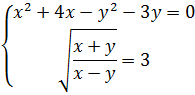 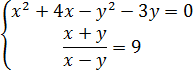 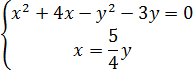 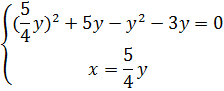 Системы уравнений.
Решаем квадратное уравнение и находим корни:

	


	Со второй системой проведя те же самые действия, получим следующие корни:
	


	Нам осталось провести проверку решений, так как мы возводили в квадрат обе части, в одном из действий, а это не самое надежное действие. Пара решений (-4;0) и (-40/9;-32/9) – подходят, в этом ребята может убедиться сами, проведя проверку. 
	А вот решение (0;0) не подходит, подставляю эти значения во второе уравнение системы получаем деление на ноль, что делать нельзя, значит решение (0;0) – лишнее.
	Ответ: (-4;0) и (-40/9;-32/9).
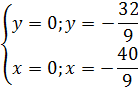 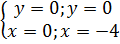 Системы уравнений.
Пример. Составить уравнение параболы  		     – проходящей через точки: А(1;-2); B(-1;8); C(2;-1).
	Решение. Для трех точек, координаты х и у, через которые проходит парабола, мы знаем, но мы не знаем коэффициенты a,b,c, но с другой стороны у нас три точки, а значит мы можем составить три уравнения с тремя не известными, то есть систему из трех уравнений:

	

	Выразим из первого уравнения с:

c=-2-a-b

	Подставим это выражение во второе уравнение:

a-b-2-a-b=8

	Отсюда легко найти значение b=-5
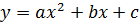 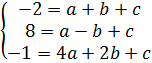 Системы уравнений.
Фактически, выполнив равносильные преобразования, мы получили простую систему:

	








	 И так, уравнение параболы проходящей через заданные точки выглядит следующим образом:
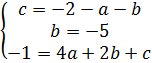 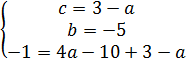 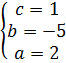 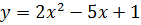 Системы уравнений.
Пример. Сумма цифр задуманного трехзначного числа равна 9, а сумма квадратов его цифр равна 29. Если к задуманному числу прибавить 198, то получится число, записанное теми же цифрами, но в обратном порядке. Найдите задуманное число.
	Решение.  Составление математической модели.
	Пусть х – цифра стоящая на первом месте в заданном числе, y – вторая цифра, z – третья цифра в требуемом числе.
	Тогда, 
	 Нам задано трехзначное число, тогда 100x – число сотен, 10y – число десятков, z- число единиц. 
	100х+10у+z – как раз и получится наше число. 100z+10y+x – число записанное наоборот. Учитывая условия задачи составим систему уравнений:
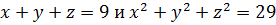 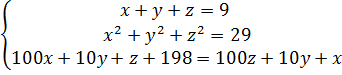 Системы уравнений.
Работа с составленной моделью.
	Внимательно посмотрим на третье уравнение нашей системы:


	уравнение легко преобразуется к виду
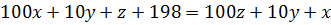 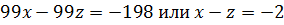 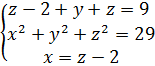 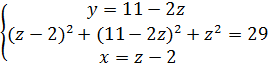 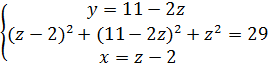 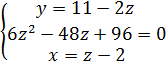 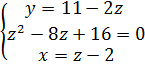 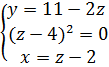 Системы уравнений.
Ответ, на вопрос, поставленный в задаче.
Нам требуется найти заданное число, х - первая цифра числа, y – вторая цифра числа, z – третья. Тогда наше число 234.
	Ответ: 234.
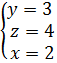 Задание к уроку
Изучив материал урока по презентации, сделать конспект и решить задачи для самостоятельного решения.
Системы уравнений.
Задачи для самостоятельного решения.
	1. Решить систему уравнений:
 
	
	2. Решить систему уравнений.
 
 
	
	
	3.	Составить уравнение параболы  			– проходящей через точки: А(-1;6); B(2;9); C(1;2).
	
	4. Сумма цифр задуманного трехзначного числа равна 10, а сумма квадратов его цифр равна 38. Если к задуманному числу прибавить 198, то получится число, записанное теми же цифрами, но в обратном порядке. Найдите задуманное число.
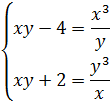 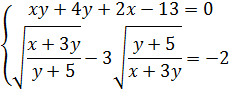 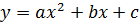